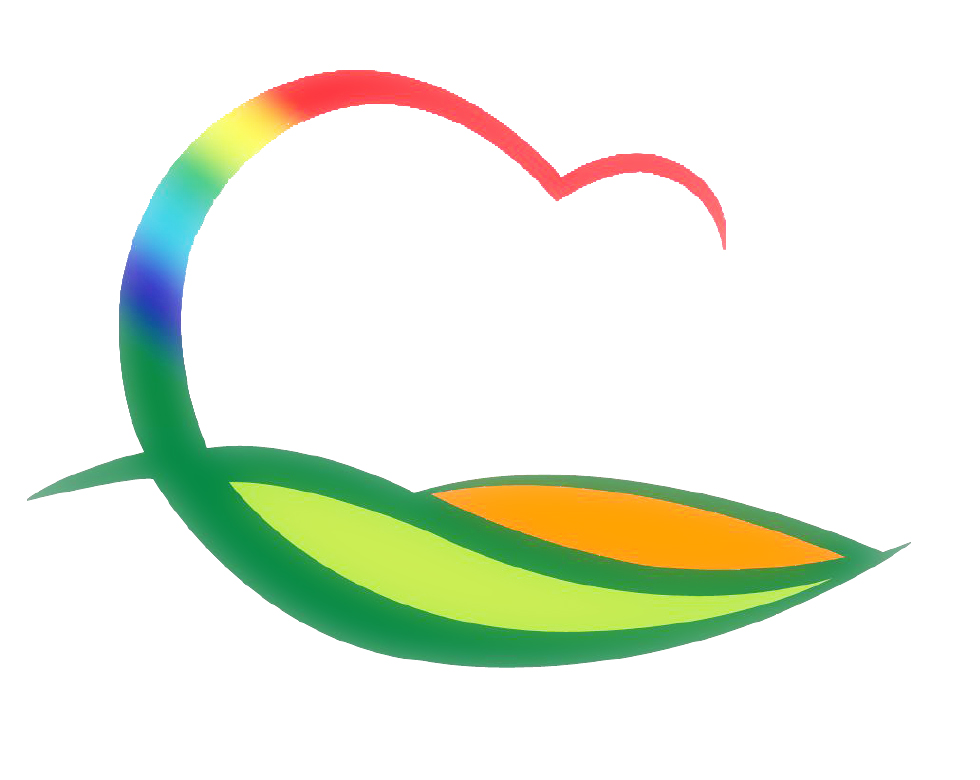 시 설 사 업 소
[Speaker Notes: 먼저, 지금의 옥천입니다.]
3-1. 노근리평화공원 주차장조성사업 추진
2. 3.(월) ~ / 500백만원 / 2,096㎡
설계용역 완료에 따른 공사발주 추진
3-2. 노인건강 체육시설 현대화사업 추진
2. 5.(수)  / 900백만원 / 전천후 게이트볼 냉난방기 13개소
선진지 벤치마킹 실시(충주시 호암체육관 게이트볼장) / 시설사업소장외 2명
3-3. 노근리 사건 70주년 공모전 사업 추진
2. 3.(월) ~ / 20백만원<UCC 15백만원, 추모시 5백만원>
UCC·추모시 공모 세부실행계획 작성 및 홍보포스터 제작